The steps in the writing process
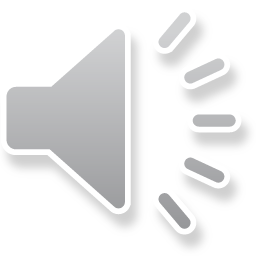 There are five steps in the writing process
prewriting
drafting
revising
editing
Finishing publishing
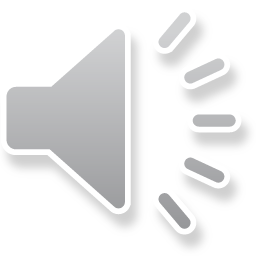 The first step in prewriting.
When you prewrite you get all ideas  and write the anwers down on  white paper  or look at your Ideas and capital letters and words and spell correct word or letters
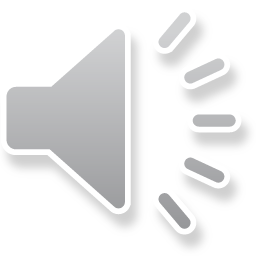 The second step in writing process  is Drafting
When you are drafting you suppose to do the first  word then you and more letters to the first word is when you drafting you and more letters to the words and then you draft  and draft mean space your words out sometimes and draft mean to and more letters to your sentence  every time and space it out on your paper and the computer and at home to make a word that make sense at all times
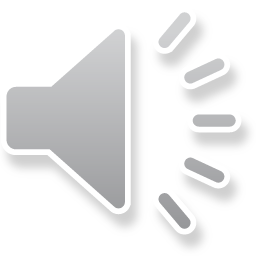 Then there is revising now
Revising means to make your words bigger stronger and wider and hunger and it means to space out your words and make your words bolder and fat words and do then like 4th grade words make sure do they makes sense  big words and not baby words
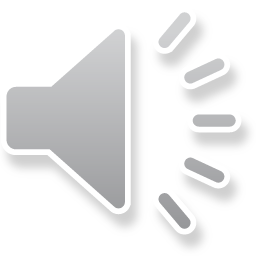 Then you have editing
You editing something  like you editing your paper or capital letters or make sure you space out the words or spaceing out real words
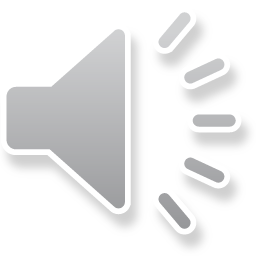 Last is finish publishing
When you is finishing publishing you delete your work  and you start over again and rewrite it over
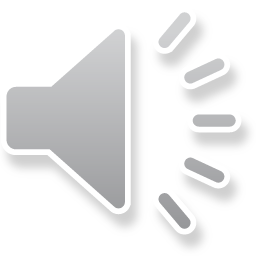 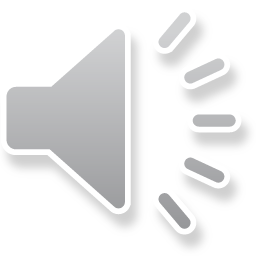